Obsługa JOINw MySQL
Opracował:
Artem Nowicki
Struktura bazy danych
Baza do zaimportowania w MySQL nazwa – przykłady_join.sql
Omawiam połączenia tabel przy pomocy JOIN
Definicja – co to jest JOIN w SQL?
JOINS MySQL służą do pobierania danych z wielu tabel. JOIN MySQL jest wykonywane za każdym razem, gdy co najmniej dwie tabele są łączone w instrukcji/konstrukcji SQL.
Istnieją różne typy złączeń MySQL: 
MySQL INNER JOIN (czasami nazywany prostym złączeniem) 
MySQL LEFT OUTER JOIN (lub czasami nazywany LEFT JOIN) 
MySQL RIGHT OUTER JOIN (lub czasami nazywany RIGHT JOIN)
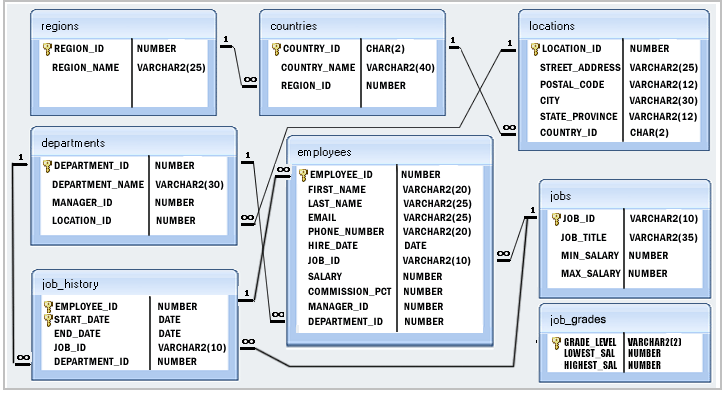 Przykład 1
Napisz zapytanie, aby znaleźć adresy (identyfikator_lokalizacji, adres_ulicy, miasto, województwo_stanowe, nazwa_kraju) wszystkich działów.
Kod nr 1
SELECT location_id, street_address, city, state_province, country_name FROM locations NATURAL JOIN countries;
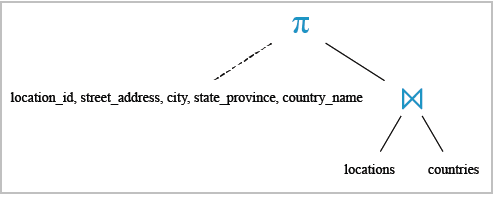 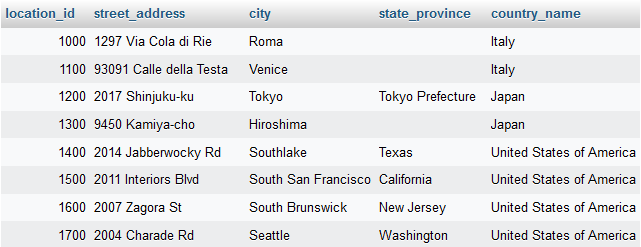 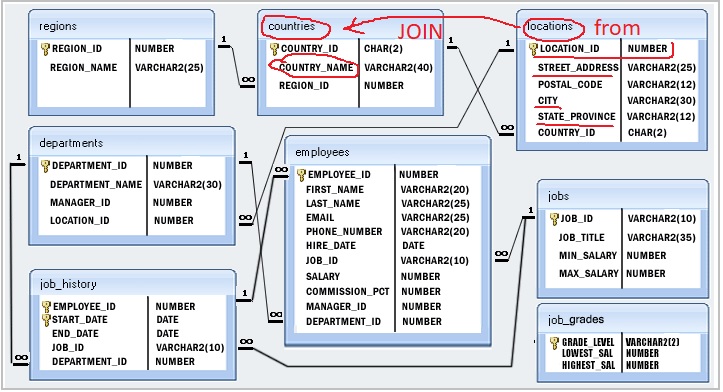 Przykład 2
Napisz zapytanie, aby znaleźć imię (imię, nazwisko), identyfikator działu oraz imię i nazwisko wszystkich pracowników.
Kod 2
SELECT first_name, last_name, department_id, department_name FROM employees JOIN departments USING (department_id);
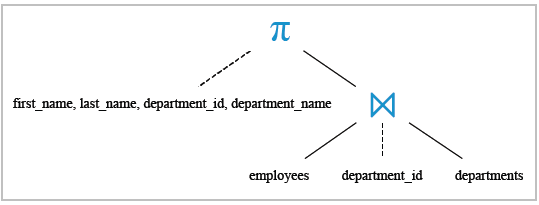 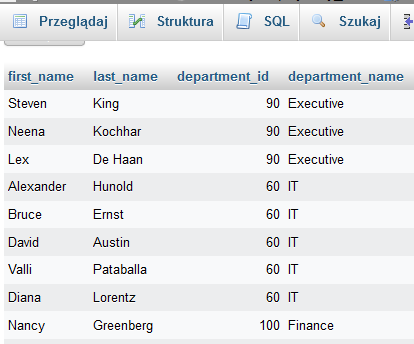 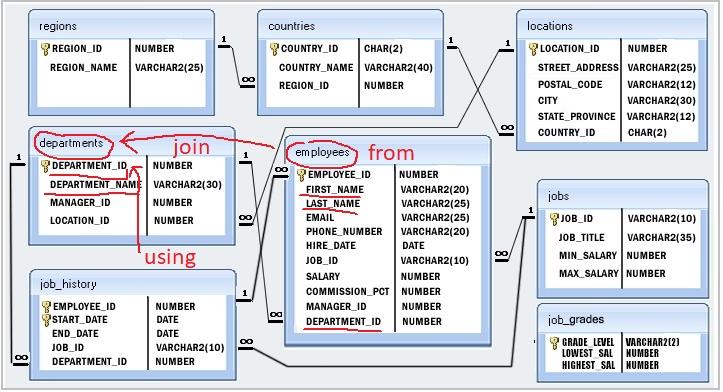 Przykład 3
Napisz zapytanie, aby znaleźć imię (imię, nazwisko), stanowisko, identyfikator działu i nazwisko pracowników, którzy pracują w Londynie.
Kod 3
SELECT e.first_name, e.last_name, e.job_id, e.department_id, d.department_name 
FROM employees e 
JOIN departments d 
ON (e.department_id = d.department_id) 
JOIN locations l 
ON (d.location_id = l.location_id) 
WHERE LOWER(l.city) = 'London';
Znaczenie literek w JOIN
e.first_name z tabeli employees e

(e.department_id = d.department_id)

JOIN locations l 
Są tzw. Aliasy odwołania się do bazy danych. Takich aliasów wymaga MySql. 
Najczęściej robimy tak by pierwsza litera nazwy tabeli była pierwszą aliasu.
Aliasy w MySQL
Aliasy SQL służą do nadawania tabeli lub kolumnie w tabeli tymczasowej nazwy. Aliasy są często używane w celu zwiększenia czytelności nazw kolumn. Alias istnieje tylko na czas trwania zapytania.
Wyjaśnienie LOWER
LOWER(l.city)

Funkcja LOWER() konwertuje ciąg znaków na małe litery. 

Składnia: LOWER(text)
Przykład 4
Napisz zapytanie, aby znaleźć identyfikator pracownika, imię (nazwisko) wraz z jego identyfikatorem menedżera i imieniem (nazwisko).
Kod 4
SELECT e.employee_id 'Emp_Id', e.last_name 'Employee', m.employee_id 'Mgr_Id', m.last_name 'Manager' 

FROM employees e JOIN employees m ON (e.manager_id = m.employee_id);
Przypisujemy określone aliasy do pól czyli e i m. Bo odnosimy się do tych samych nazw pól. Nazywamy te pola tak jak się nam podoba – by ładnie wyświetlić nazwy. Łączymy tabelę (jedną) JOINEM przez określone ID.
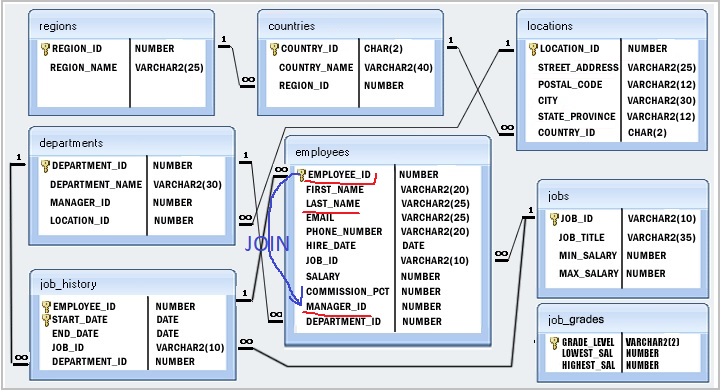 Przykład 5
Napisz zapytanie, aby znaleźć imię (imię, nazwisko) i datę zatrudnienia pracowników, którzy zostali zatrudnieni po „Jones”.

Są pracownicy, którzy zostali zatrudnieni po Vance Jones, którą zatrudniono dnia 1987-09-20. 
Musimy poszukać osób, które zostały zatrudnione po niej.
Kod 5
SELECT e.first_name, e.last_name, e.hire_date 
FROM employees e 
JOIN employees pomocn 
ON (pomocn.last_name = 'Jones') 
WHERE pomocn.hire_date < e.hire_date;

pomocn – jest tu tylko elementem pomocniczym, 
dwoławczym. Można to zrobić prościej
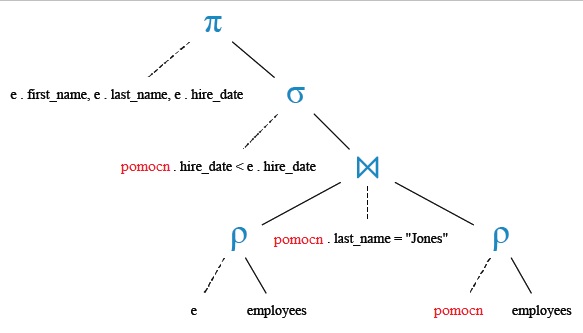 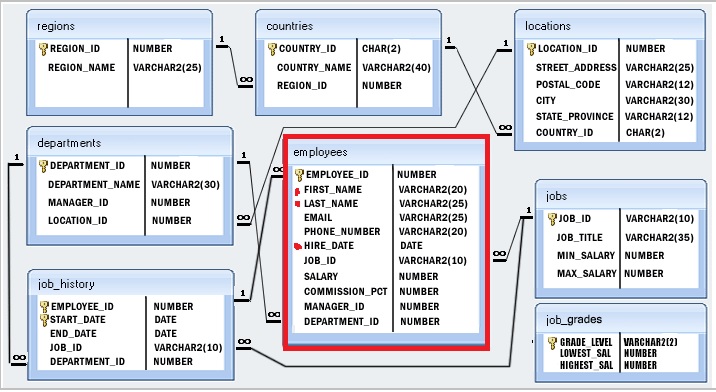 SELECT e.first_name, e.last_name, e.hire_date 
FROM employees e 
JOIN employees
ON (employees.last_name = 'Jones') 
WHERE employees.hire_date < e.hire_date;
Ta forma też zwraca taki sam efekt jak kod wyżej.
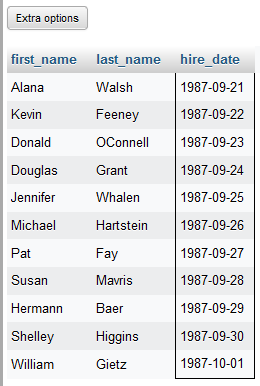 Przykład 6
Napisz zapytanie, aby uzyskać nazwę działu i liczbę pracowników w dziale.
Kod 6
SELECT department_name AS 'Nazwa wydzialu', 
COUNT(*) AS 'Liczba pracownikow' 
FROM departments 
INNER JOIN employees 
ON employees.department_id = departments.department_id GROUP BY departments.department_id, department_name ORDER BY department_name;
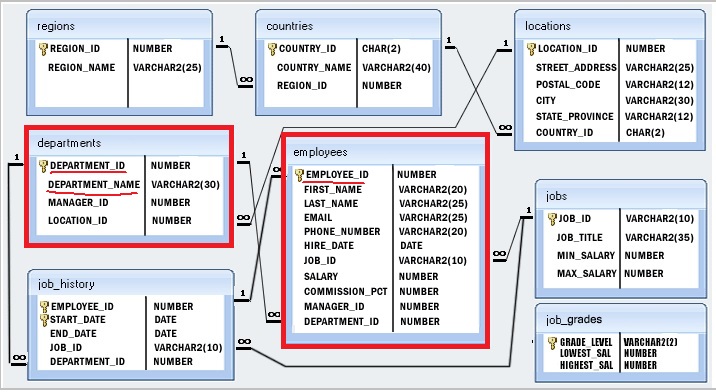 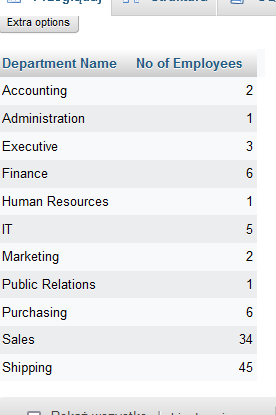 Przykład 7
Napisz zapytanie, aby znaleźć identyfikator pracownika, stanowisko, liczbę dni między datą końcową a datą początkową dla wszystkich stanowisk w dziale 90.
Kod 7
SELECT employee_id, job_title, end_date-start_date Days FROM job_history 
NATURAL JOIN jobs WHERE department_id=90;
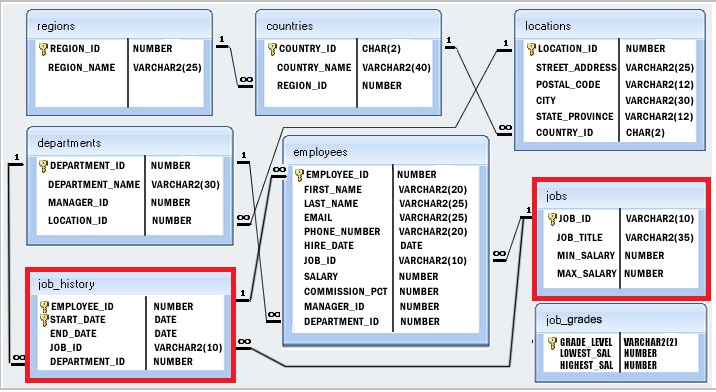 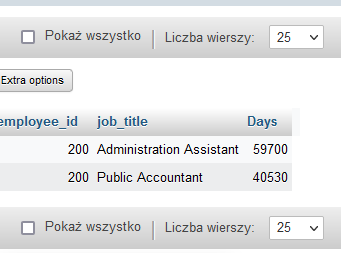 Przykład 8
Napisz zapytanie, aby wyświetlić identyfikator działu oraz imię i nazwisko kierownika.
Kod 8
SELECT d.department_id, d.department_name, d.manager_id, e.first_name FROM departments d 
INNER JOIN employees e 
ON (d.manager_id = e.employee_id);
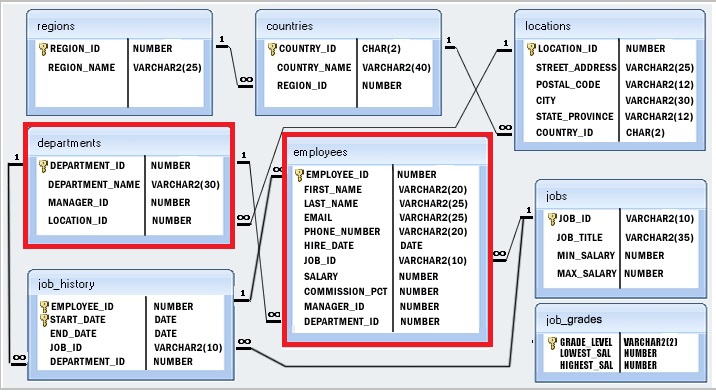 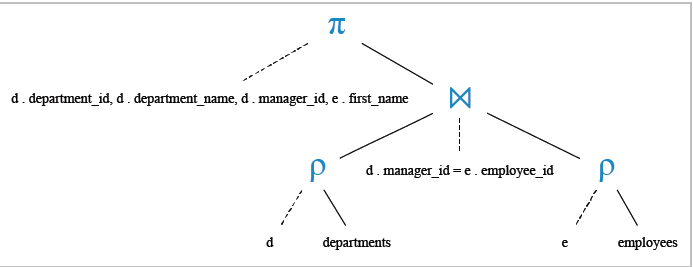 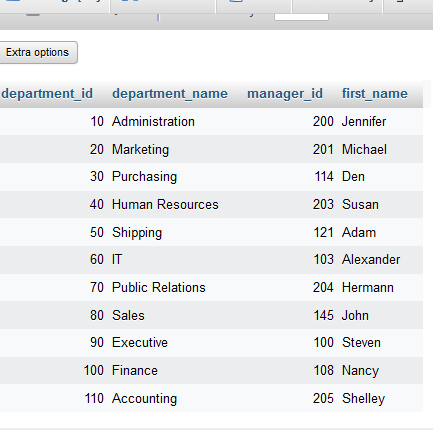 Przykład 9
Napisz zapytanie, aby wyświetlić nazwę działu, nazwę kierownika i miasto.
Kod 9
SELECT d.department_name, e.first_name, l.city 
FROM departments d 
JOIN employees e 
ON (d.manager_id = e.employee_id) 
JOIN locations l USING (location_id);
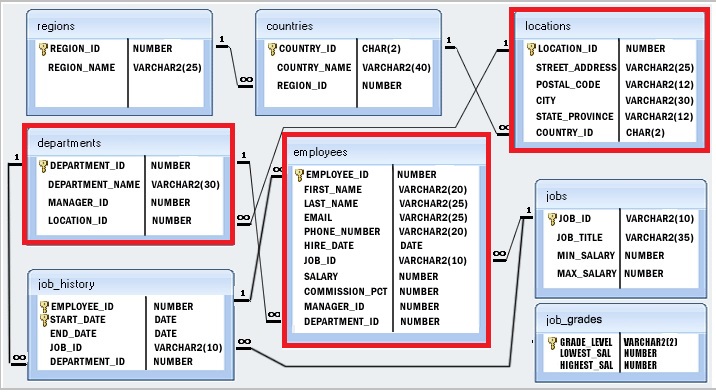 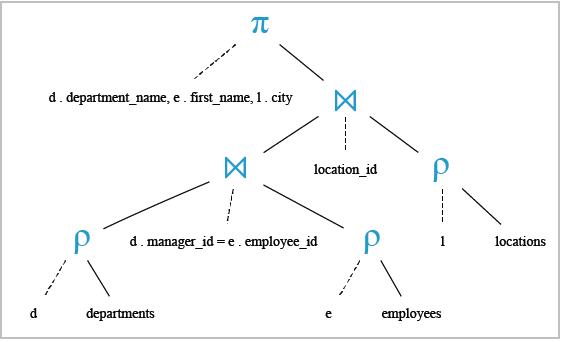 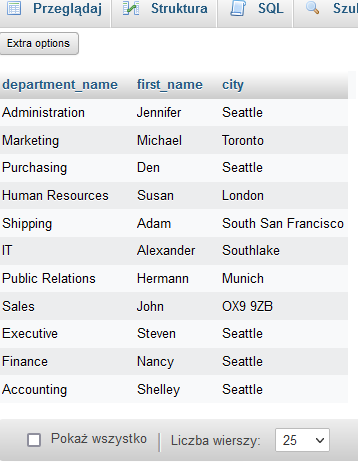 Przykład 10
Napisz zapytanie, aby wyświetlić tytuł stanowiska i średnie wynagrodzenie pracowników.
Kod 10
SELECT job_title, AVG(salary) 
FROM employees 
NATURAL JOIN jobs 
GROUP BY job_title;
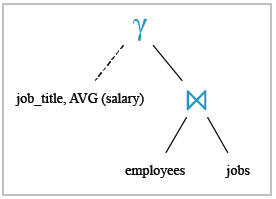 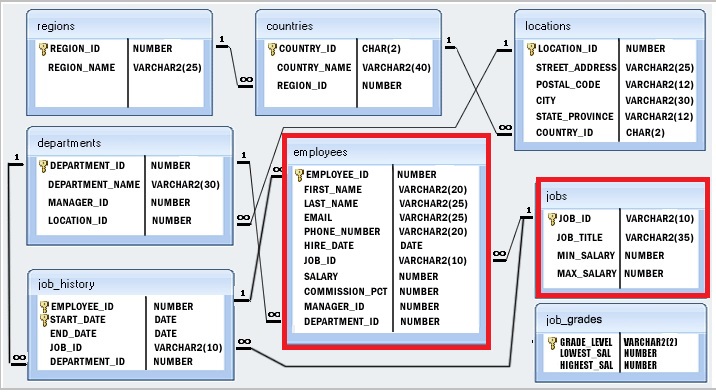 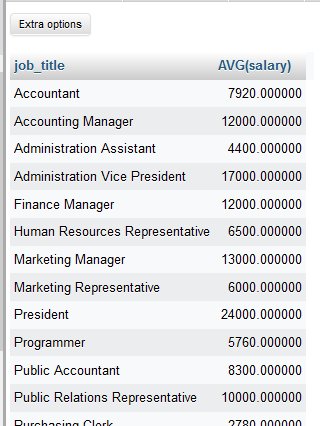 Przykład 11
Napisz zapytanie, aby wyświetlić stanowisko, imię i nazwisko pracownika oraz różnicę między pensją pracownika a pensją minimalną za dane stanowisko.
Kod 11
SELECT job_title, first_name, salary-min_salary 'Placa -min' 

FROM employees 
NATURAL JOIN jobs;
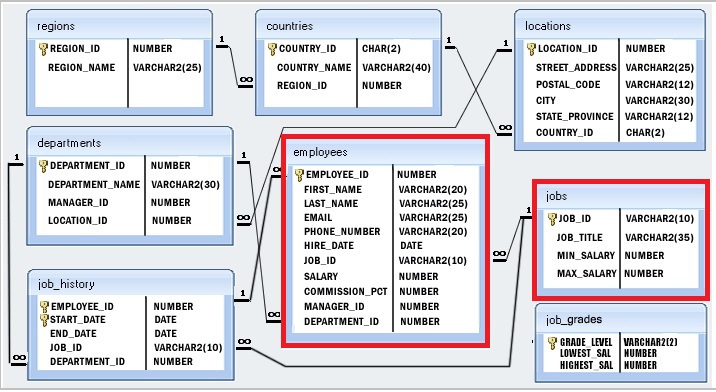 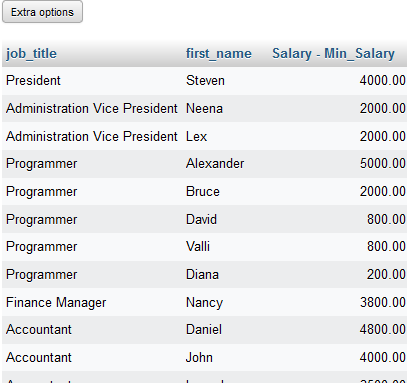 Przykład 12
Napisz zapytanie, aby wyświetlić historię prac wykonanych przez dowolnego pracownika, który obecnie pobiera ponad 10000 pensji.
Kod 12
SELECT jh.* FROM job_history jh 
JOIN employees e 
ON (jh.employee_id = e.employee_id) 
WHERE salary > 10000;
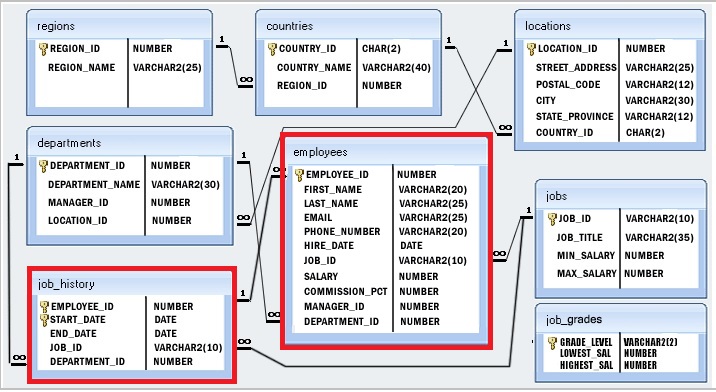 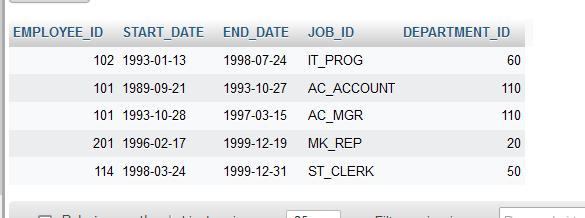 Przykład 13
Napisz zapytanie, aby wyświetlić nazwę działu, imię (imię, nazwisko), datę zatrudnienia, wynagrodzenie menedżera dla wszystkich menedżerów z doświadczeniem powyżej 15 lat.
Kod 13
SELECT first_name, last_name, hire_date, salary, (DATEDIFF(now(), hire_date))/365 Experience 
FROM departments d 
JOIN employees e 
ON (d.manager_id = e.employee_id) 
WHERE (DATEDIFF(now(), hire_date))/365>15;
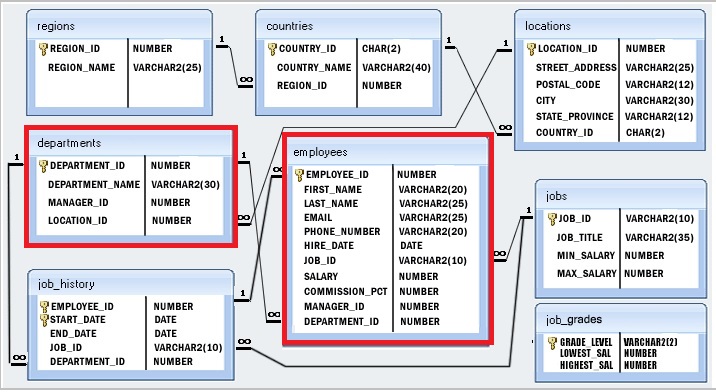 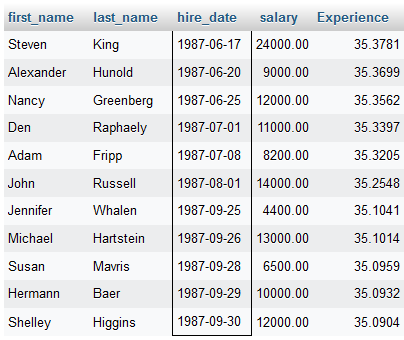 Ćwiczenie 1
Z tabeli employees napisz zapytanie SQL, aby znaleźć tych pracowników, których pensje są mniejsze niż 6000. Zwróć imię i nazwisko (imię i nazwisko) oraz wynagrodzenie.
SELECT first_name, last_name AS Full_Name, salary FROM employees WHERE salary < 6000;
Ćwiczenie 2
Z poniższej tabeli napisz zapytanie SQL, aby znaleźć tych pracowników, których wynagrodzenie jest wyższe niż 8000. Zwróć imię, nazwisko i numer działu oraz wynagrodzenie.
SELECT first_name,last_name, department_id, salary 
FROM employees 
WHERE salary > 8000;
Przykład 14
W tabelach departments oraz employees napisz zapytanie SQL, aby znaleźć imię, nazwisko, numer działu i nazwę działu dla każdego pracownika.
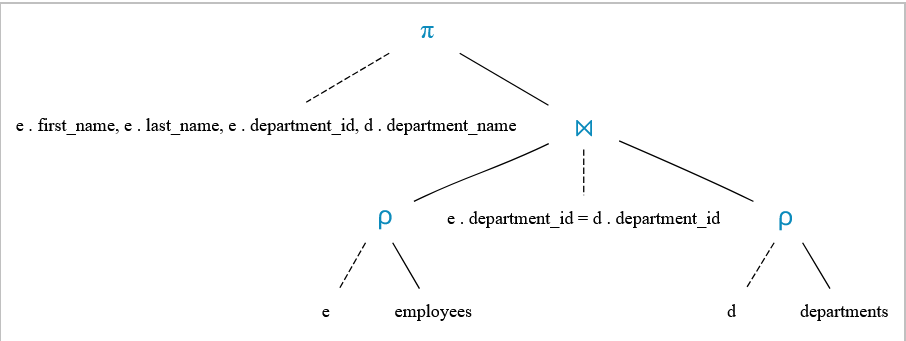 Kod 14
SELECT E.first_name , E.last_name , E.department_id , D.department_name 

FROM employees E 
JOIN departments D 
ON E.department_id = D.department_id;
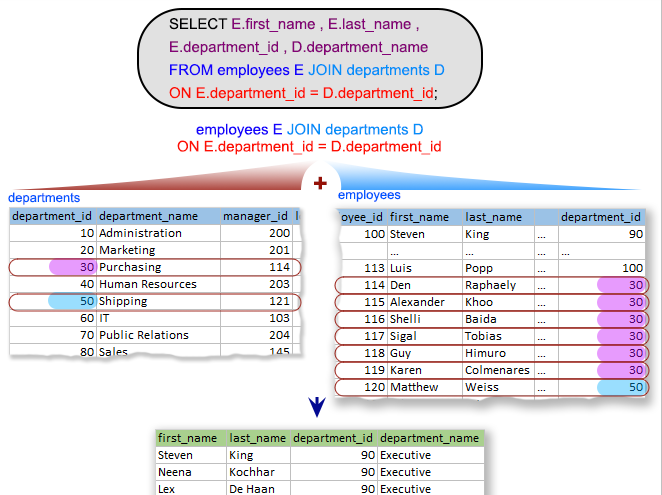 Przykład 15
Używając tabel employees, departments, locations napisz zapytanie SQL, aby znaleźć imię, nazwisko, dział, miasto i województwo dla każdego pracownika.
Kod 15
SELECT E.first_name,E.last_name, 
   D.department_name, L.city, L.state_province
     FROM employees E 
      JOIN departments D  
        ON E.department_id = D.department_id  
          JOIN locations L
           ON D.location_id = L.location_id;
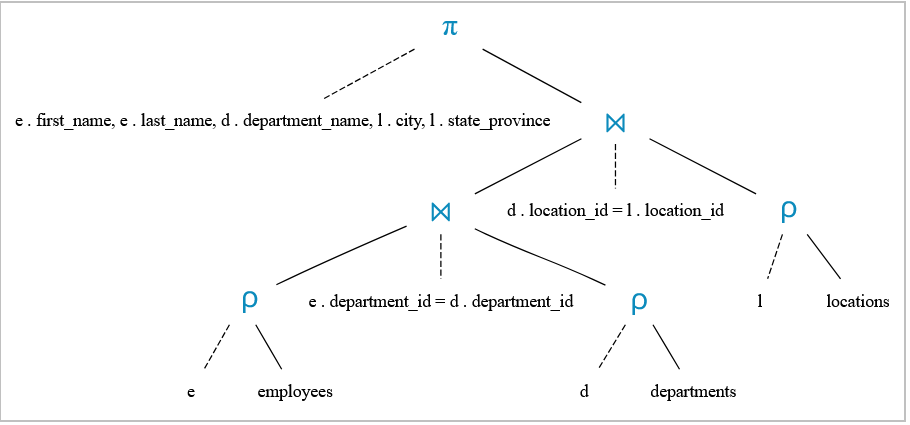 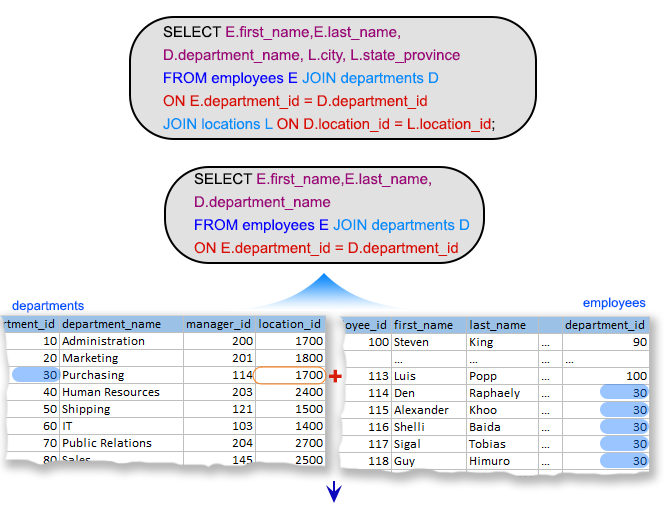 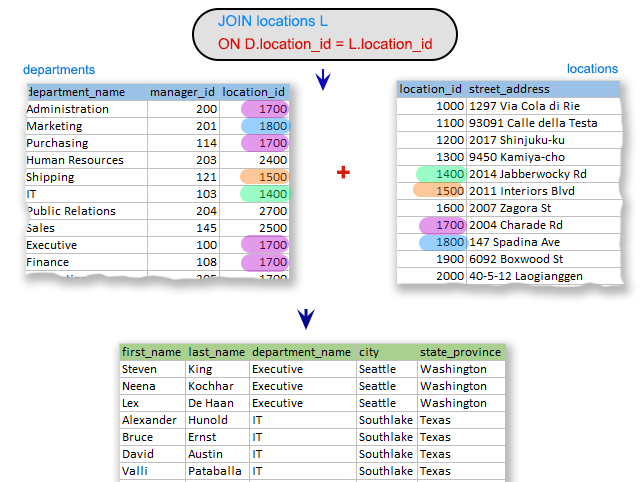 Przykład 16
Na podstawie tabel departments, employees napisz zapytanie SQL, aby znaleźć wszystkich pracowników, którzy pracują w dziale o identyfikatorze 80 lub 40. Zwróć imię, nazwisko, numer działu i nazwę działu.
Kod 16
SELECT E.first_name , E.last_name , 
       E.department_id ,  D.department_name 
         FROM employees E 
         JOIN departments D 
          ON E.department_id = D.department_id 
          AND E.department_id IN (80 , 40)
           ORDER BY E.last_name;
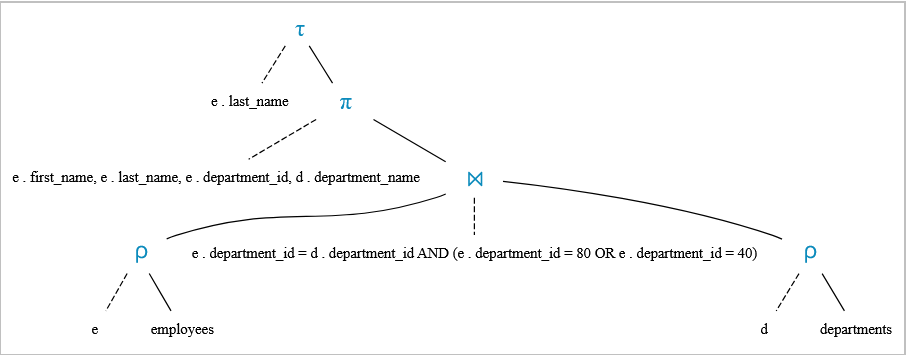 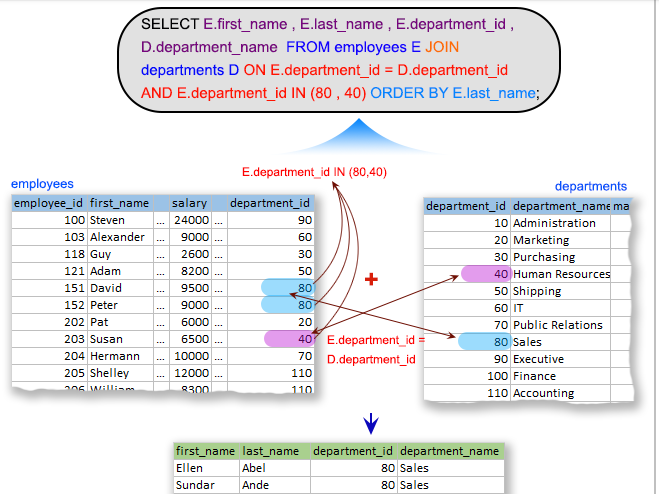